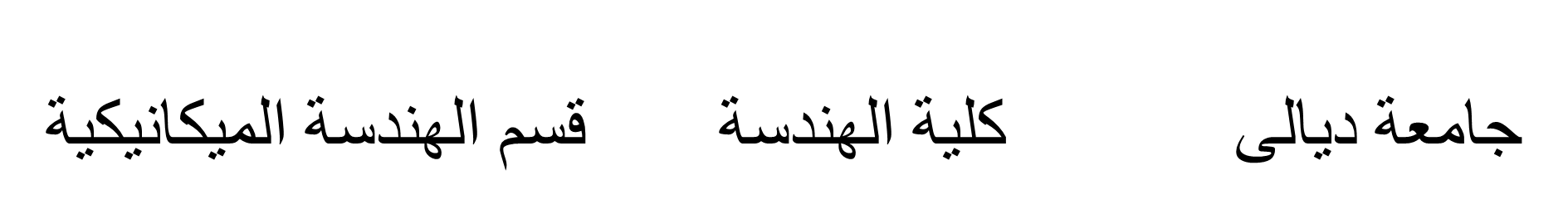 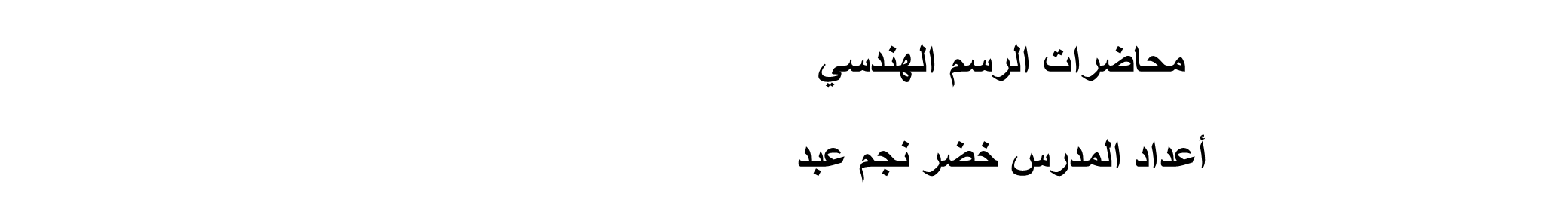 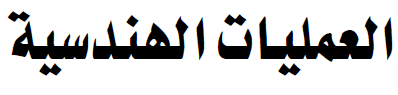 محاضرة (6)   العمليات الهندسية     اعداد المدرس خضر نجم عبد
1
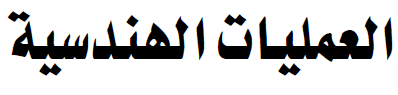 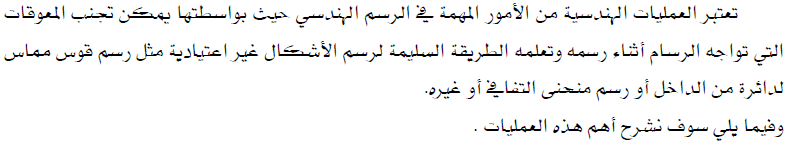 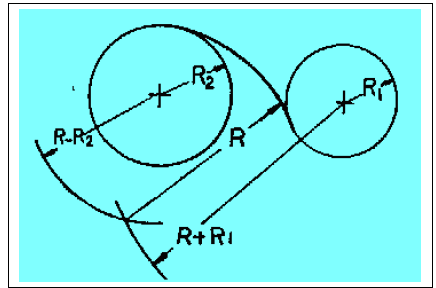 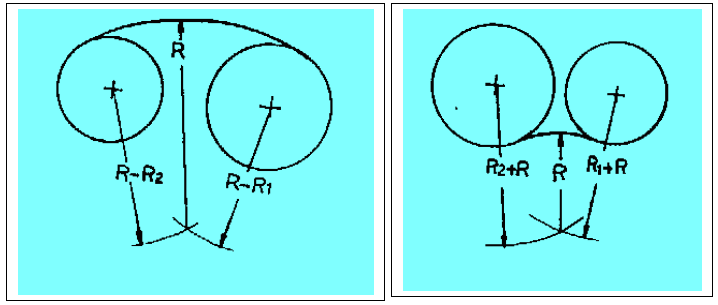 محاضرة (6)   العمليات الهندسية     اعداد المدرس خضر نجم عبد
2
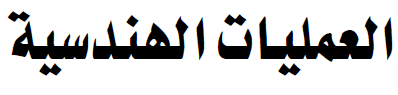 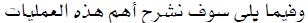 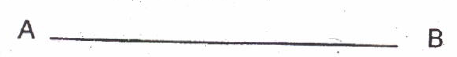 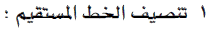 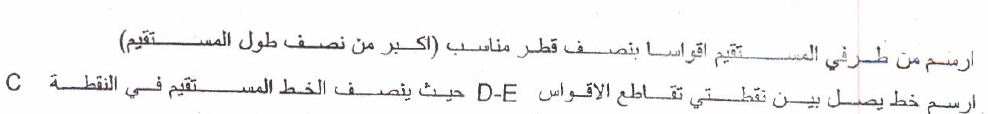 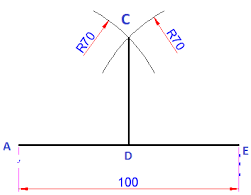 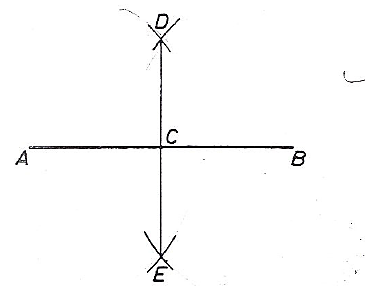 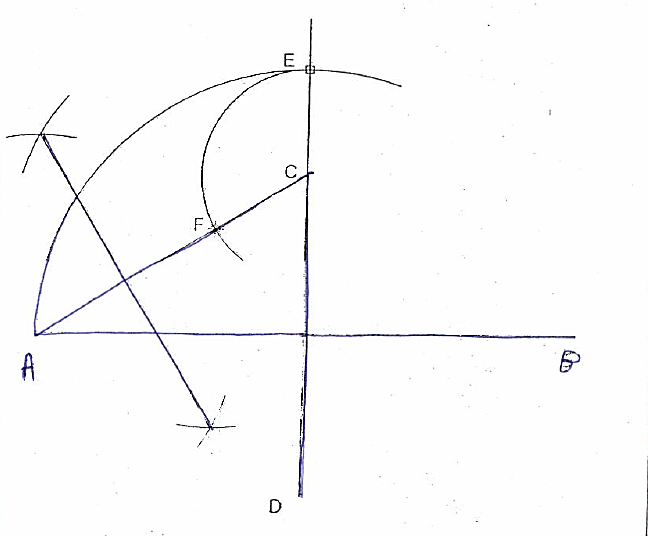 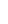 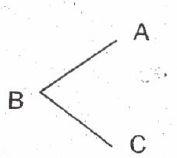 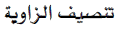 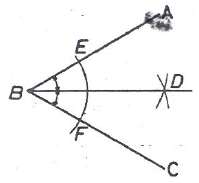 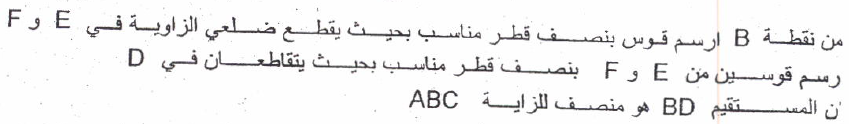 محاضرة (6)   العمليات الهندسية     اعداد المدرس خضر نجم عبد
3
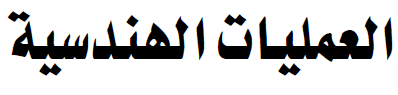 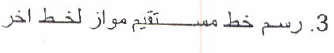 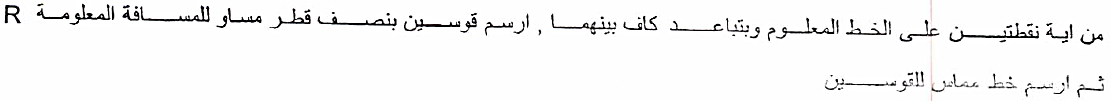 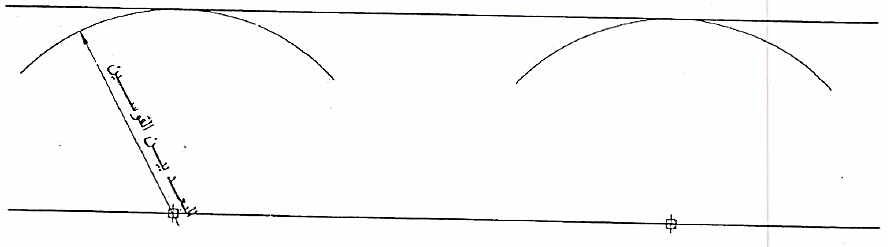 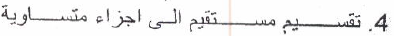 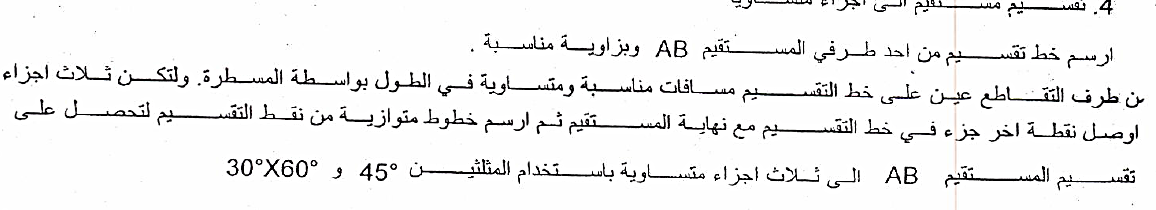 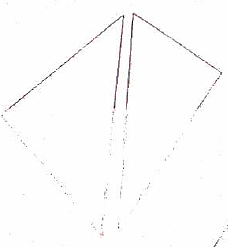 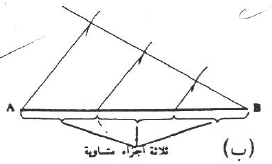 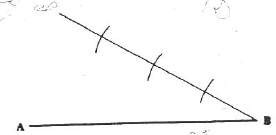 محاضرة (6)   العمليات الهندسية     اعداد المدرس خضر نجم عبد
4
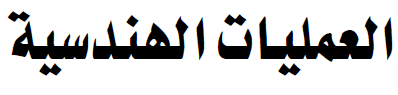 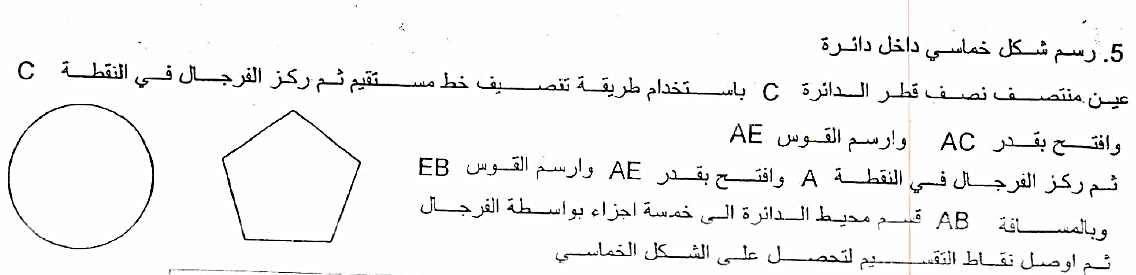 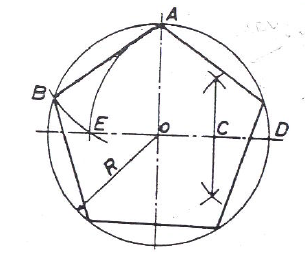 محاضرة (6)   العمليات الهندسية     اعداد المدرس خضر نجم عبد
5
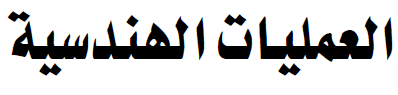 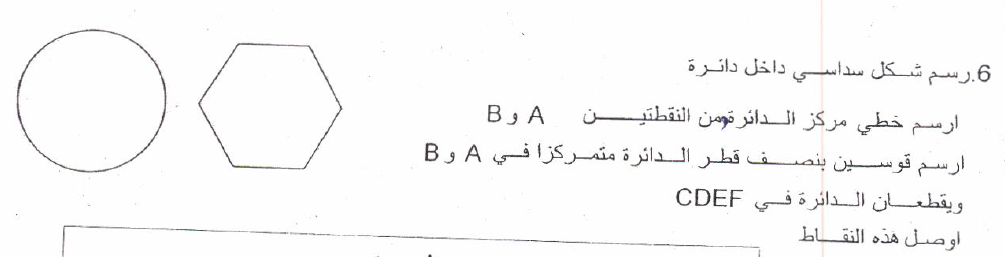 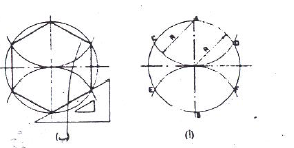 محاضرة (6)   العمليات الهندسية     اعداد المدرس خضر نجم عبد
6
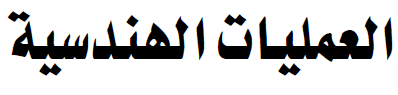 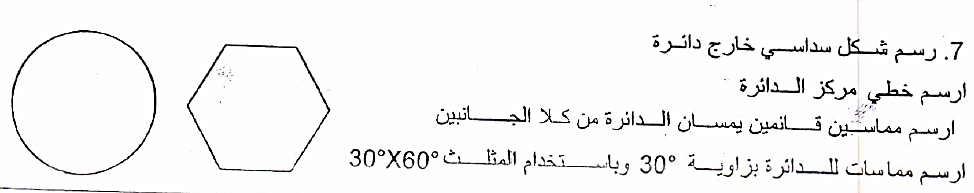 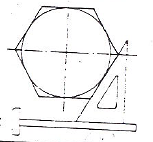 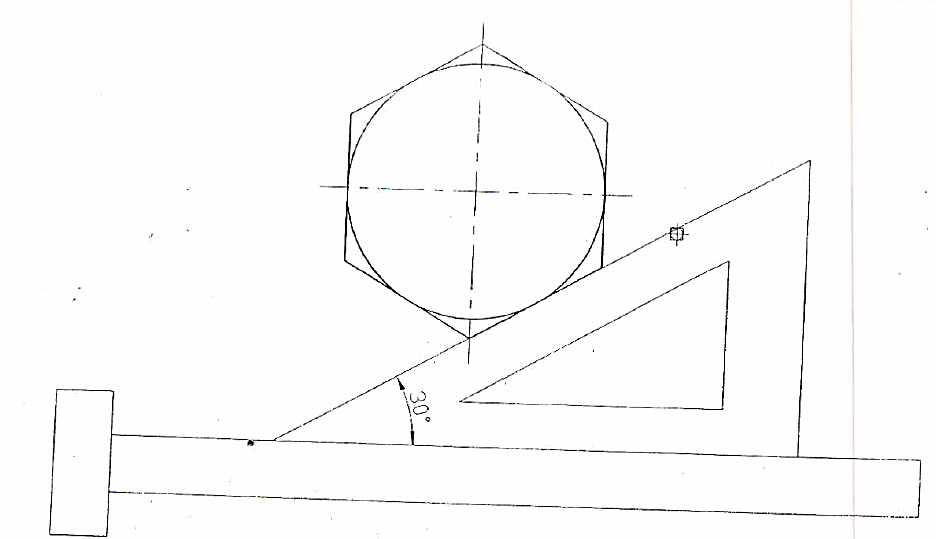 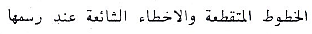 محاضرة (6)   العمليات الهندسية     اعداد المدرس خضر نجم عبد
7
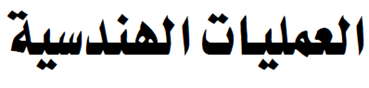 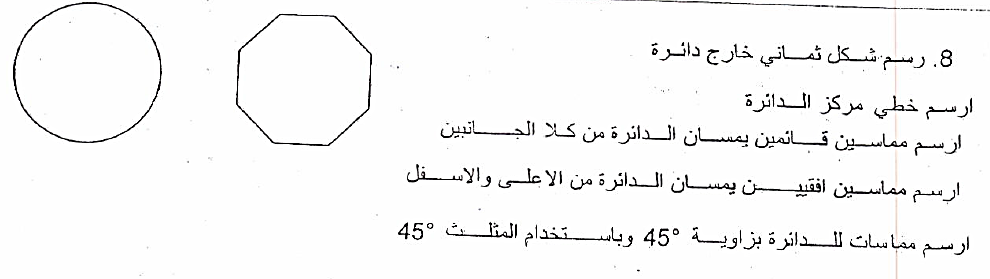 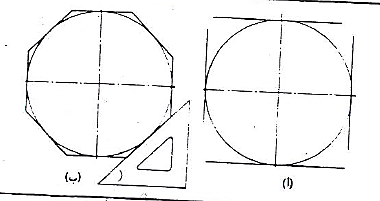 محاضرة (6)   العمليات الهندسية     اعداد المدرس خضر نجم عبد
8
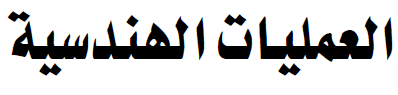 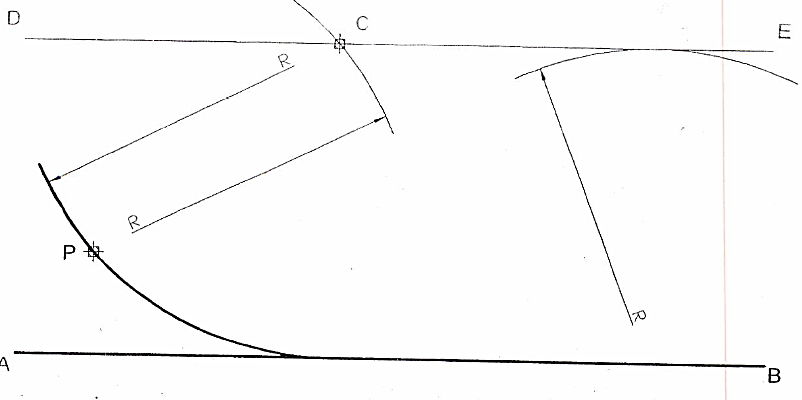 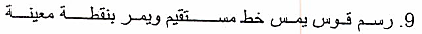 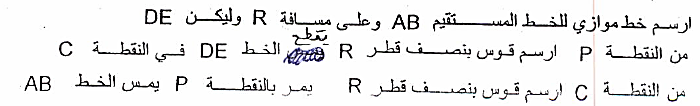 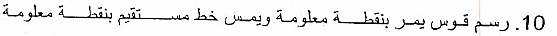 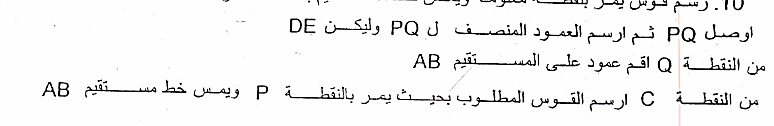 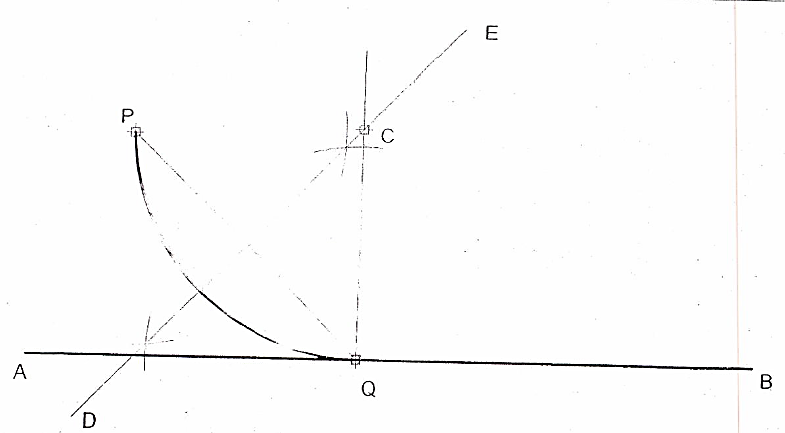 محاضرة (6)   العمليات الهندسية     اعداد المدرس خضر نجم عبد
9
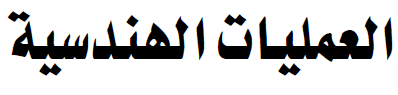 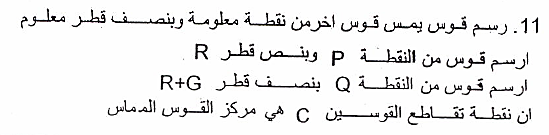 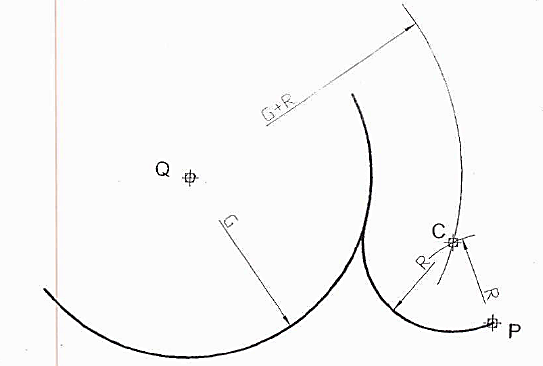 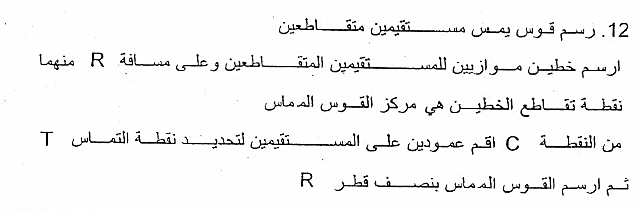 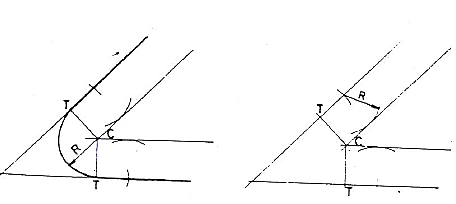 محاضرة (6)   العمليات الهندسية     اعداد المدرس خضر نجم عبد
10
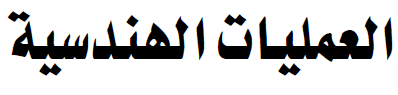 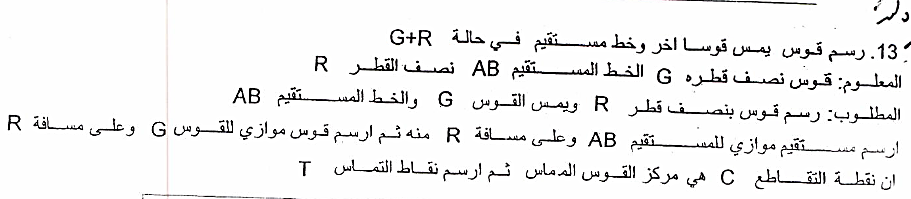 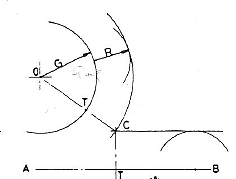 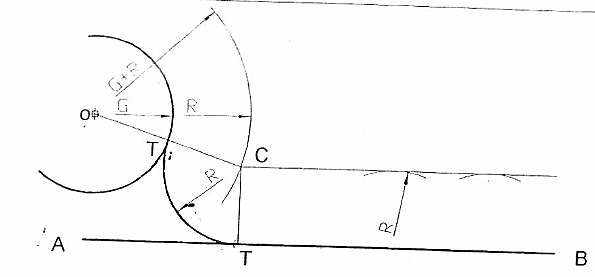 محاضرة (6)   العمليات الهندسية     اعداد المدرس خضر نجم عبد
11
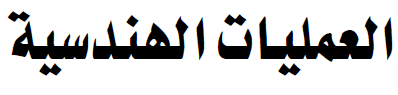 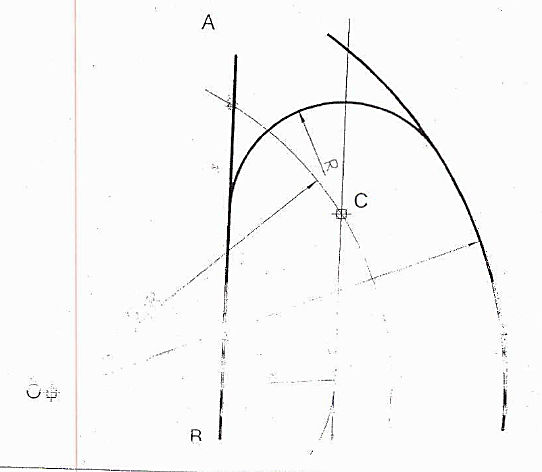 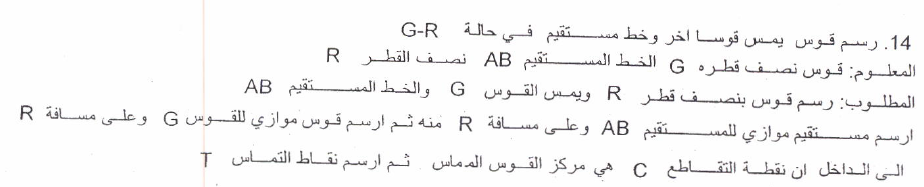 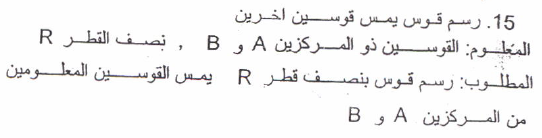 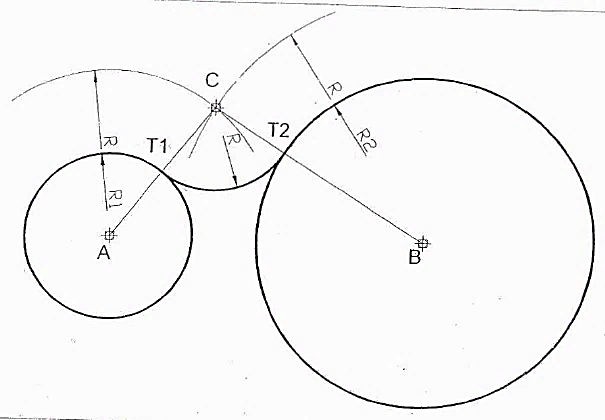 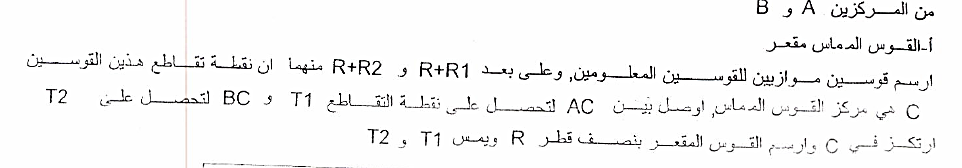 محاضرة (6)   العمليات الهندسية     اعداد المدرس خضر نجم عبد
12
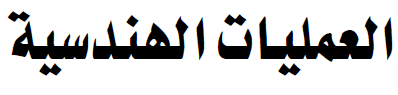 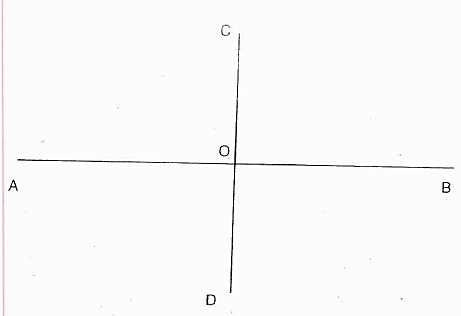 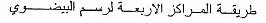 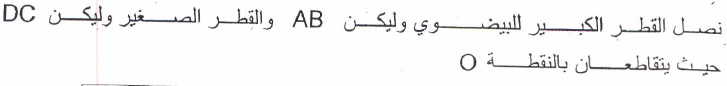 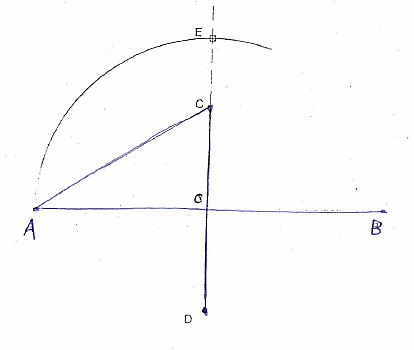 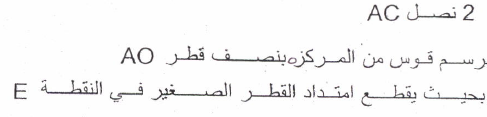 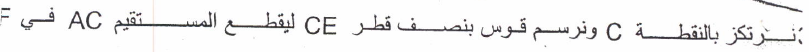 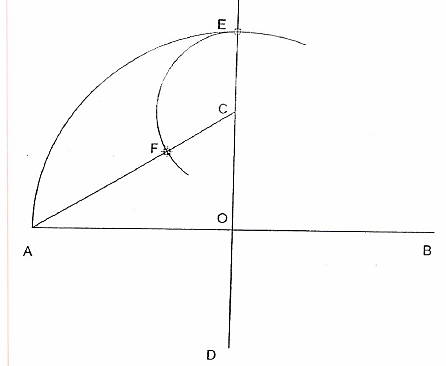 محاضرة (6)   العمليات الهندسية     اعداد المدرس خضر نجم عبد
13
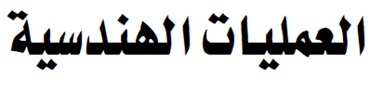 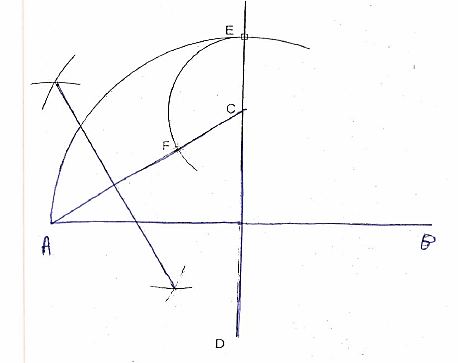 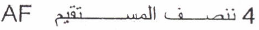 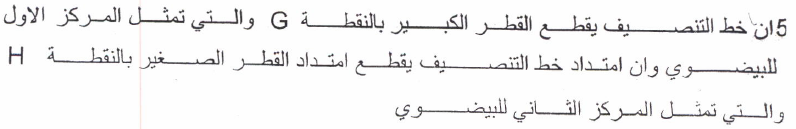 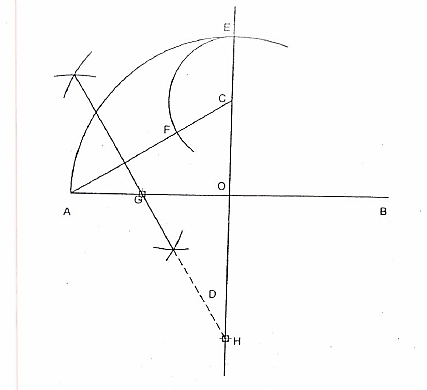 محاضرة (6)   العمليات الهندسية     اعداد المدرس خضر نجم عبد
14
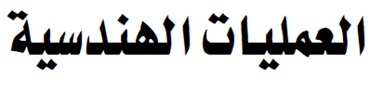 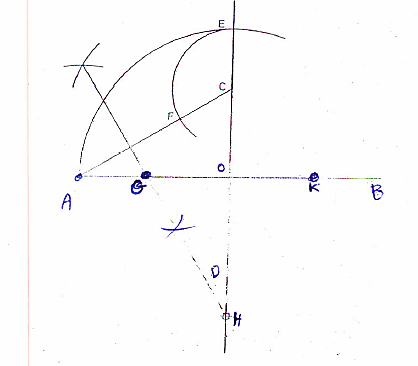 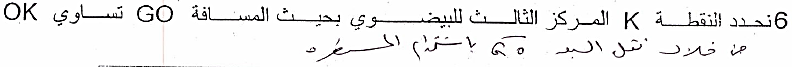 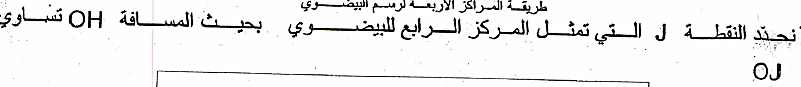 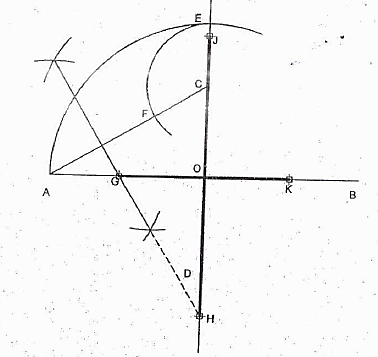 محاضرة (6)   العمليات الهندسية     اعداد المدرس خضر نجم عبد
15
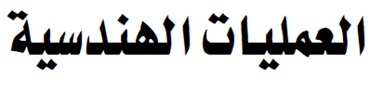 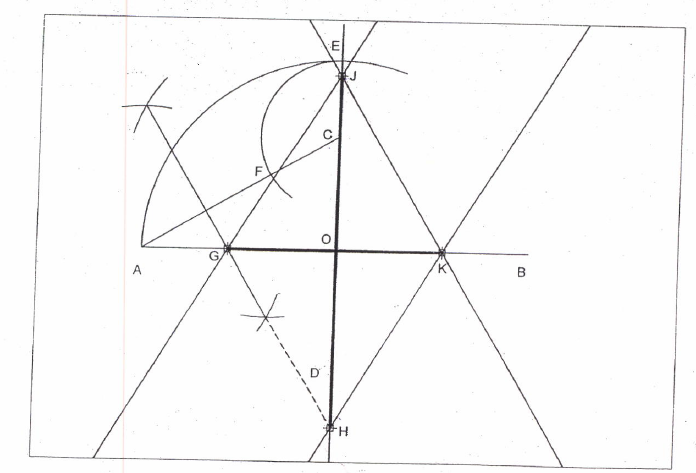 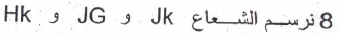 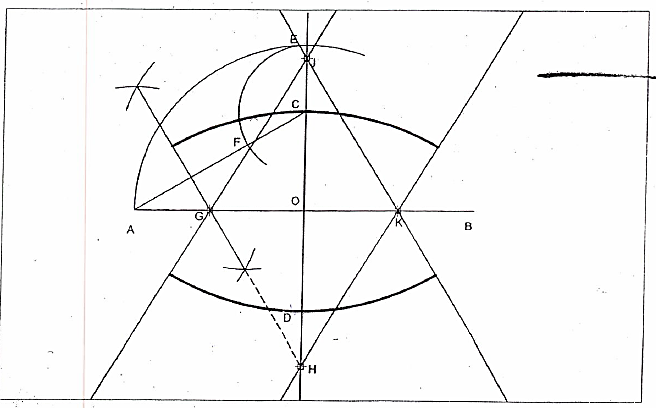 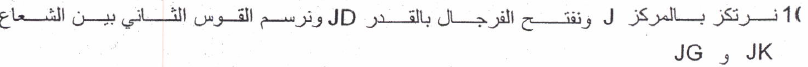 محاضرة (6)   العمليات الهندسية     اعداد المدرس خضر نجم عبد
16
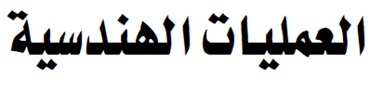 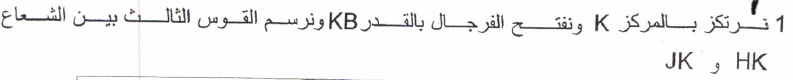 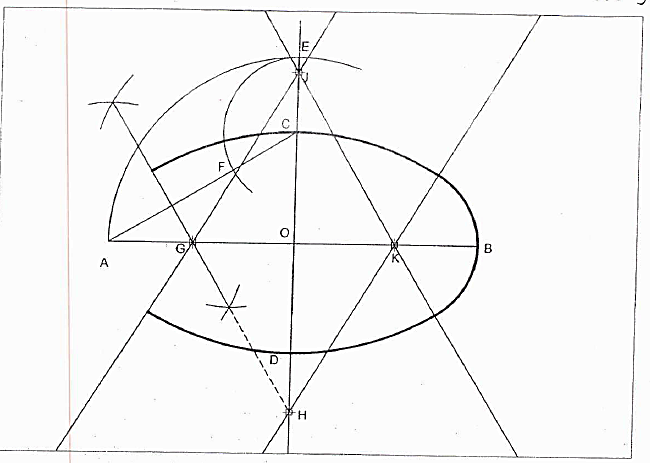 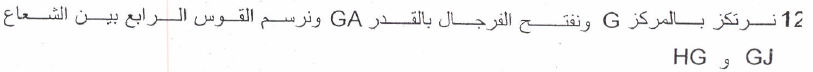 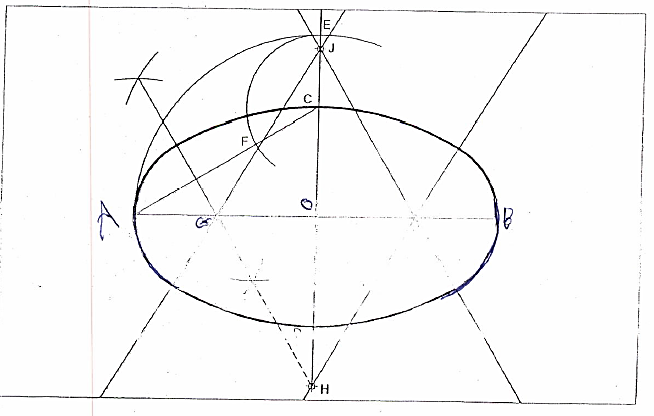 محاضرة (6)   العمليات الهندسية     اعداد المدرس خضر نجم عبد
17
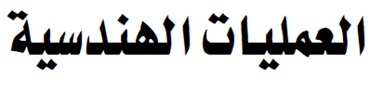 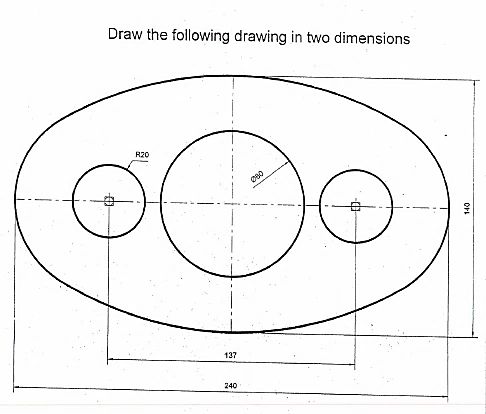 محاضرة (6)   العمليات الهندسية     اعداد المدرس خضر نجم عبد
18